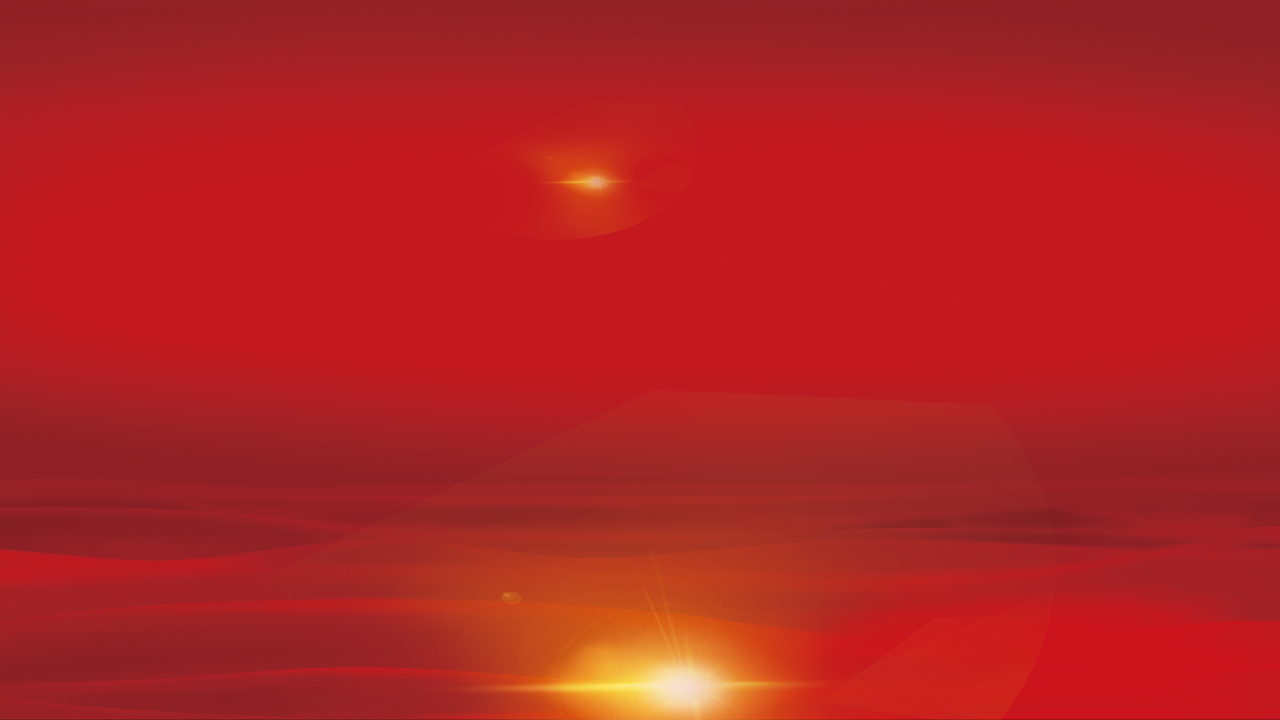 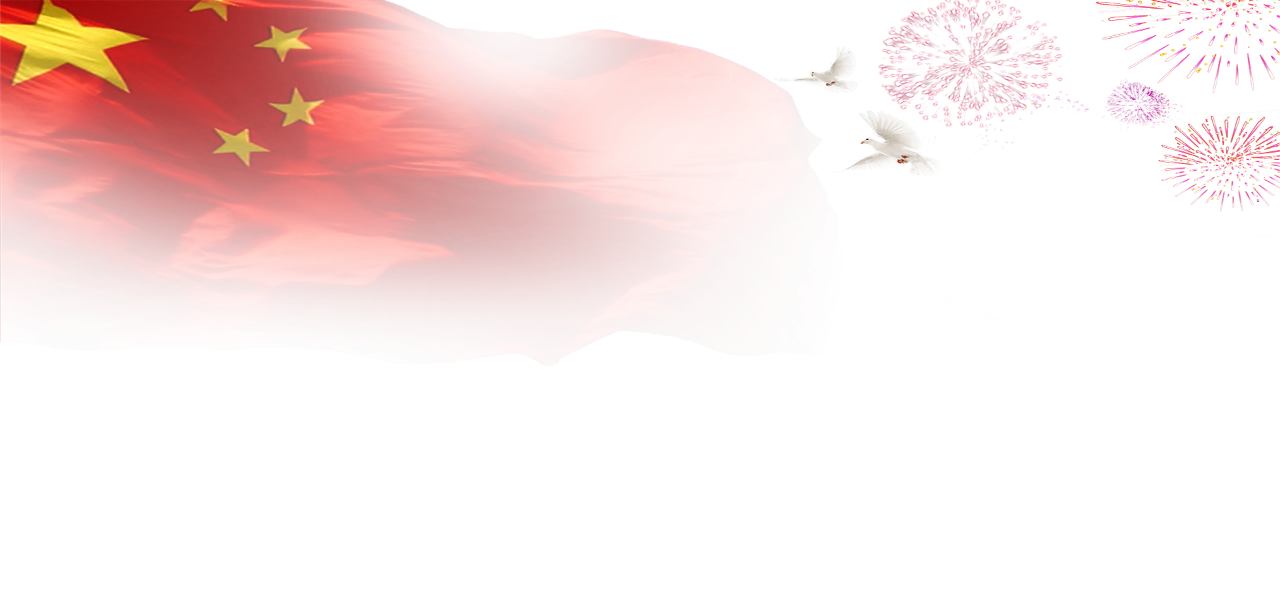 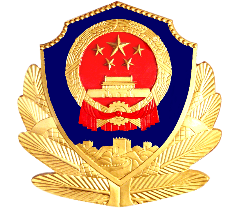 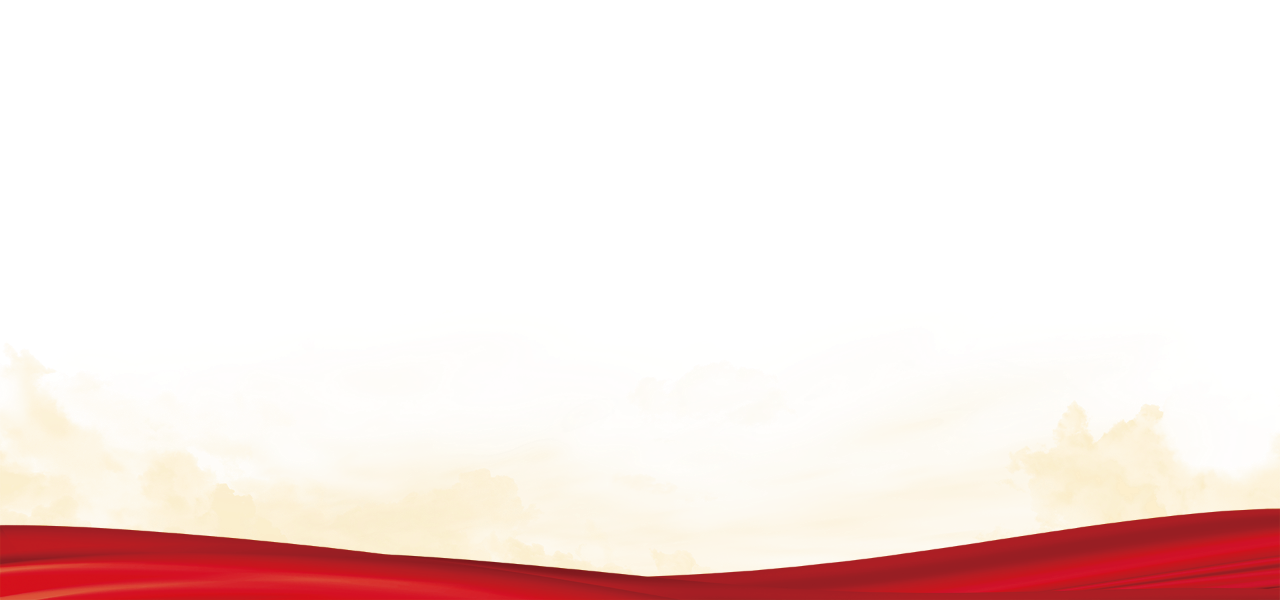 深入学习贯彻十九大精神
党代会修改后新党章学习
第十九次党代会报告精神深入解读学习
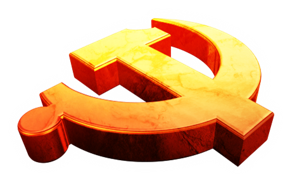 目 录
1
2
3
4
十九大对党章做的重要修改
新形势下修改党章顺理成章
立起新时代思想旗帜
扩充中国特色社会主义内涵
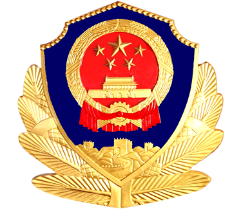 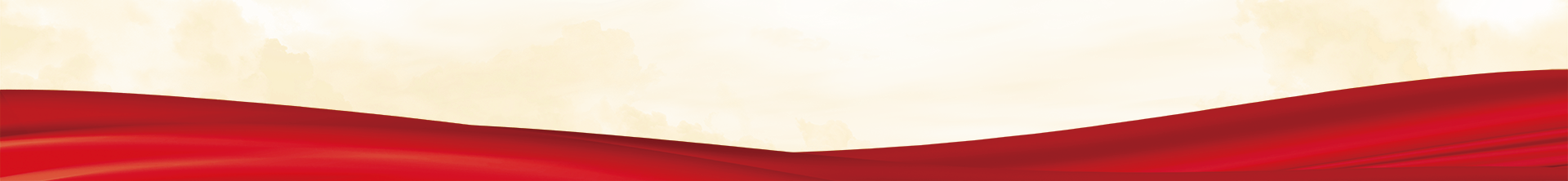 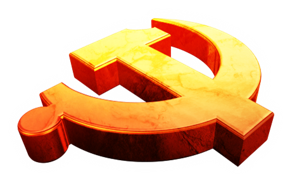 壹
十九大对党章做的重要修改
第一小节
习近平新时代中国特色社会主义思想写入党章
大会一致同意，在党章中把习近平新时代中国特色社会主义思想同马克思列宁主义、毛泽东思想、邓小平理论、“三个代表”重要思想、科学发展观一道确立为党的行动指南。
大会要求全党以习近平新时代中国特色社会主义思想统一思想和行动，增强学习贯彻的自觉性和坚定性，把习近平新时代中国特色社会主义思想贯彻到社会主义现代化建设全过程、体现到党的建设各方面。
第二小节
中国特色社会主义文化写入党章
大会同意把中国特色社会主义文化同中国特色社会主义道路、中国特色社会主义理论体系、中国特色社会主义制度一道写入党章，这有利于全党深化对中国特色社会主义的认识、全面把握中国特色社会主义内涵。大会强调，全党同志要倍加珍惜、长期坚持和不断发展党历经艰辛开创的这条道路、这个理论体系、这个制度、这个文化，高举中国特色社会主义伟大旗帜，坚定道路自信、理论自信、制度自信、文化自信，贯彻党的基本理论、基本路线、基本方略。
第三小节
实现中华民族伟大复兴的中国梦写入党章
大会认为，实现中华民族伟大复兴是近代以来中华民族最伟大的梦想，是我们党向人民、向历史作出的庄严承诺。
大会同意在党章中明确实现“两个一百年”奋斗目标、实现中华民族伟大复兴的中国梦的宏伟目标。
第四小节
党章根据我国社会主要矛盾的转化作出相应修改
大会认为，党的十九大作出的我国社会主要矛盾已经转化为人民日益增长的美好生活需要和不平衡不充分的发展之间的矛盾的重大政治论断，反映了我国社会发展的客观实际，是制定党和国家大政方针、长远战略的重要依据。党章据此作出相应修改，为我们把握我国发展新的历史方位和阶段性特征、更好推进党和国家事业提供了重要指引。
第五小节
实现巡视全覆盖、推进“两学一做”写入党章
实现巡视全覆盖，开展中央单位巡视、市县巡察，是巡视工作实践经验的总结，必须加以坚持和发展；推进“两学一做”学习教育常态化制度化；明确中央军事委员会实行主席负责制，明确中央军事委员会负责军队中党的工作和政治工作，反映了军队改革后的中央军委履行管党治党责任的现实需要，等等，是党的十八大以来党的工作和党的建设成果的集中反映。
把这些内容写入党章，有利于全党把握党的指导思想与时俱进，用习近平新时代中国特色社会主义思想武装头脑、指导实践、推动工作，有利于强化基层党组织政治功能，推动全面从严治党向纵深发展。
大会认为，总结吸收党的十八大以来党的工作和党的建设的成功经验，并同总纲部分修改相衔接，对党章部分条文作适当修改十分必要。
贰
新形势下修改党章顺理成章
第一小节
历 史
现行的党章是1982年9月，党的十二大上修改制定的。这个奠定了中国特色社会主义建设时期共产党的行动基础。此后的十三大一直到十八大，每一次代表大会都会在1982年的党章基础上做修改。
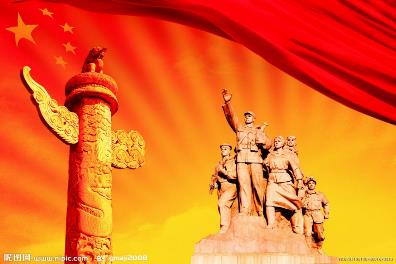 第二小节
十九大
修改党的基本大法自然是非常严肃的事。我们分析改革开放以来的历次党章修改，可以发现，修改党章主要涉及几大块内容：一是新阶段党的理论和路线方针政策的完善，会有一些新表述、新提法写入党章，充实党的指导思想；二是对中国特色社会主义建设的阶段性经验总结；三是一些党内重要制度和体制机制的修订完善。
比如，十五大把邓小平理论确定为党的指导思想，十六大写入了“三个代表”重要思想，十七大则写入了“科学发展观”。这些都是中国共产党在不同的历史发展阶段，根据中国特色社会主义建设的新形势新任务，探索总结的宝贵经验和理论升华，充实了中国特色社会主义理论体系。
第三小节
新 时 代
习近平用了“三个意味着”来概括：意味着近代以来久经磨难的中华民族实现了从站起来、富起来到强起来的历史性飞跃，意味着社会主义在中国焕发出强大生机活力并不断开辟发展新境界，意味着中国特色社会主义拓展了发展中国家走向现代化的途径，为解决人类问题贡献了中国智慧、提供了中国方案。
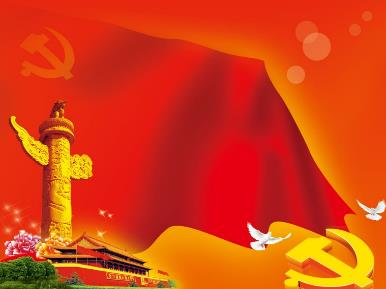 第四小节
新 时 代
近平执政的这5年，顺应了这个历史发展趋势。中国共产党提出了一系列治国理政的新理念新思想新战略，在实践中得到了检验，尤其是利用制度的完善来落实从严治党，获得了新鲜经验。这几年的实践可以看出，习近平尤为看中法律法规和党内制度的修订完善，对国家和政党长治久安的基础作用。十九大修订党章注定成为中国政治生活中重要的承前启后的历史性节点。
叁
立起新时代思想旗帜
“习近平新时代中国特色社会主义思想”写入党章
第一小节
“习近平新时代中国特色社会主义思想”写入党章：立起了“新时代”思想旗帜
中国共产党第十九次全国代表大会在选举产生新一届中央委员会和中央纪律检查委员会，通过关于十八届中央委员会报告的决议、关于十八届中央纪律检查委员会工作报告的决议、关于《中国共产党章程（修正案）》的决议后，24日上午在人民大会堂胜利闭幕。大会通过了关于《中国共产党章程（修正案）》的决议，习近平新时代中国特色社会主义思想写入党章。
第二小节
“习近平新时代中国特色社会主义思想”写入党章：立起了“新时代”思想旗帜
习近平新时代中国特色社会主义思想，是党的十八大以来以习近平同志为核心的党中央推进党的指导思想与时俱进，创新发展中国特色社会主义理论体系，形成的党的理论创新重大成果。
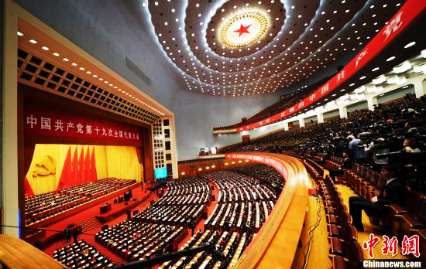 第三小节
“习近平新时代中国特色社会主义思想”写入党章：立起了“新时代”思想旗帜
这一理论名称的表述，突出了这一理论创新成果的主题，这就是坚持和发展中国特色社会主义，这一理论提出的一系列新理念新思想新战略，都是紧紧围绕这一主题展开的；体现了三个突出：
突出
突出
突出
第四小节
“习近平新时代中国特色社会主义思想”写入党章：立起了“新时代”思想旗帜
突出了
突出了
突出了
这一理论创新成果的方位，这就是新时代，这一理论是中国特色社会主义进入新时代的思想结晶，是新时代中国特色社会主义的理论阐述；
突出了这一理论创新成果的形态，这一理论是一个科学的、系统的、深刻的思想体系；
突出了这一理论创新成果的主体，习近平总书记集中全党智慧、反映人民愿望，紧密结合新的时代条件和实践要求，进行艰辛理论探索，对这一理论创新成果
的形成作出了重大贡献。
肆
扩充中国特色社会主义内涵
第一小节
十九大党章修改，扩充中国特色社会主义内涵，顺应时代发展
《中国共产党章程（修正案）》通过中国共产党第十九次全国代表大会审议，修正案自通过之日起生效。
党章是党的总章程，对坚持党的领导、加强党的建设具有根本性的规范和指导作用。党章是中国共产党党内的根本大法，党内的任何文献、文章、文件，其地位都高不过党章。
中国共产党的领导是中国特色社会主义最本质的特征，是中国特色社会主义制度的最大优势。党政军民学，东西南北中，党是领导一切的——这一重大政治原则首次写入党章。
第一节
12
做这样的修改，进一步明确了党在中国特色社会主义事业中的领导核心地位，确保党和人民的事业始终沿着正确方向前进，为做好党和国家各项工作提供根本政治保证。
第二节
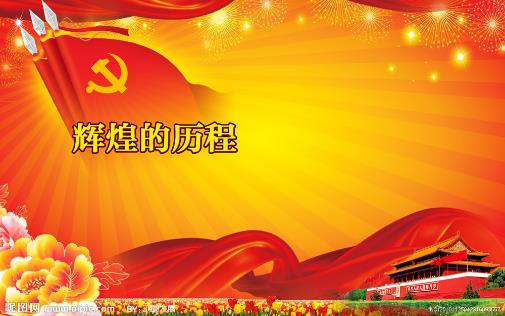 顺应新时代要求，体现全党共同心声。党章的修改可以说是“顺理成章”，也表明中国共产党进入了新时代。一部党章的制定和修改的历史，也可以说是一部党的历史的浓缩和集中体现，通过党章这种正式规定的方式体现出来了。
党章内容很丰富，都是总结过去经验的基础上，作出的科学规定。这些新的东西，在实践中已经取得巨大成功，显然要长期坚持下去。
第三节
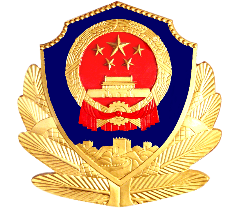 深入学习贯彻十九大精神
学习结束 感谢倾听
第十九次党代会报告精神深入解读学习
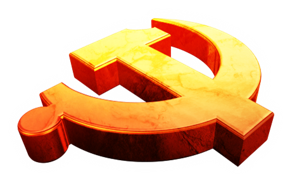